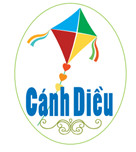 Chủ đề 4TÌNH BẠN BỐN PHƯƠNG
Tiết 4
 - Đọc nhạc: Ôn tập Bài đọc nhạc số 4
 - Nhạc cụ: Ôn tập bài hoà tấu và bài tập tiết tấu
 - Hát: Ôn tập bài Tình bạn bốn phương
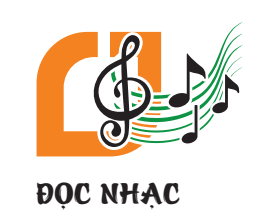 I. Đọc nhạcÔn tập Bài đọc nhạc số 4
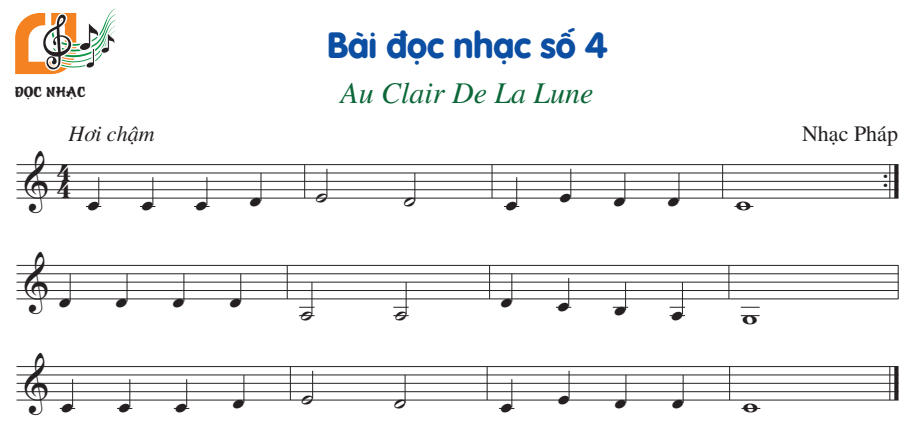 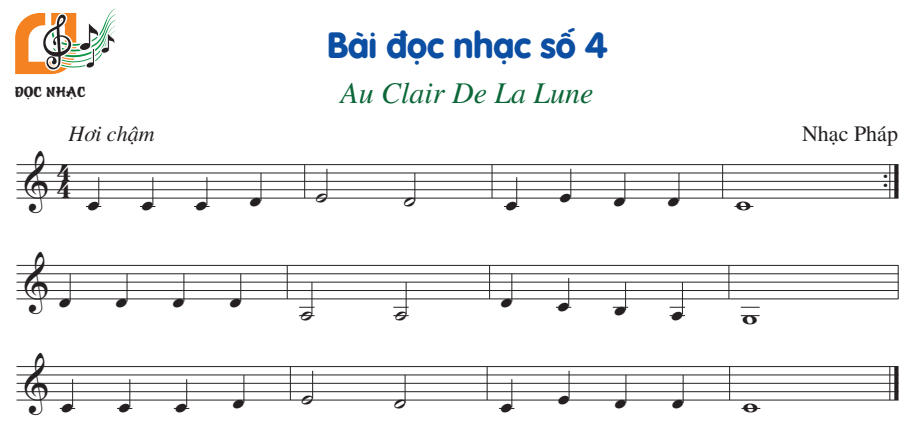 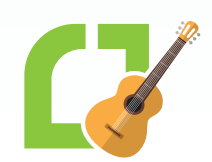 II. Nhạc cụÔn tập bài hoà tấu và bài tập tiết tấu
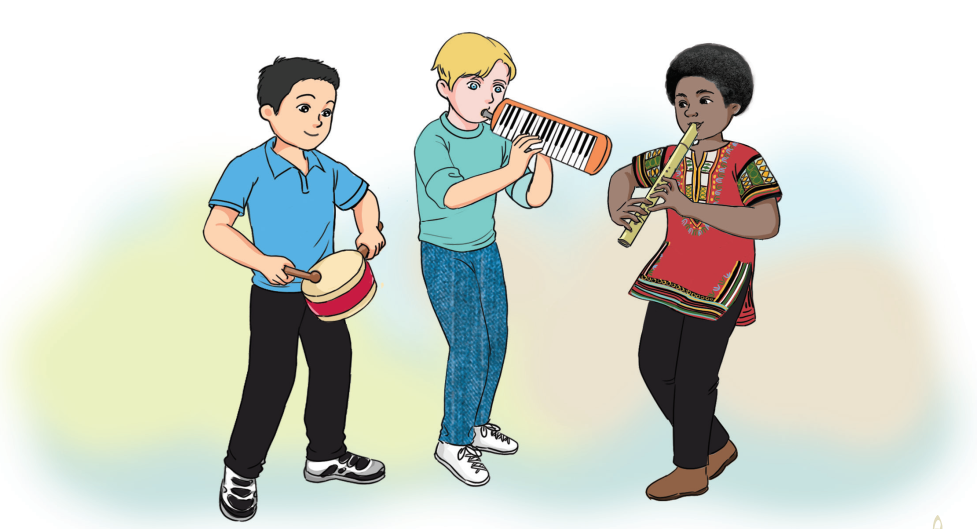 1. Ôn tập bài hoà tấu
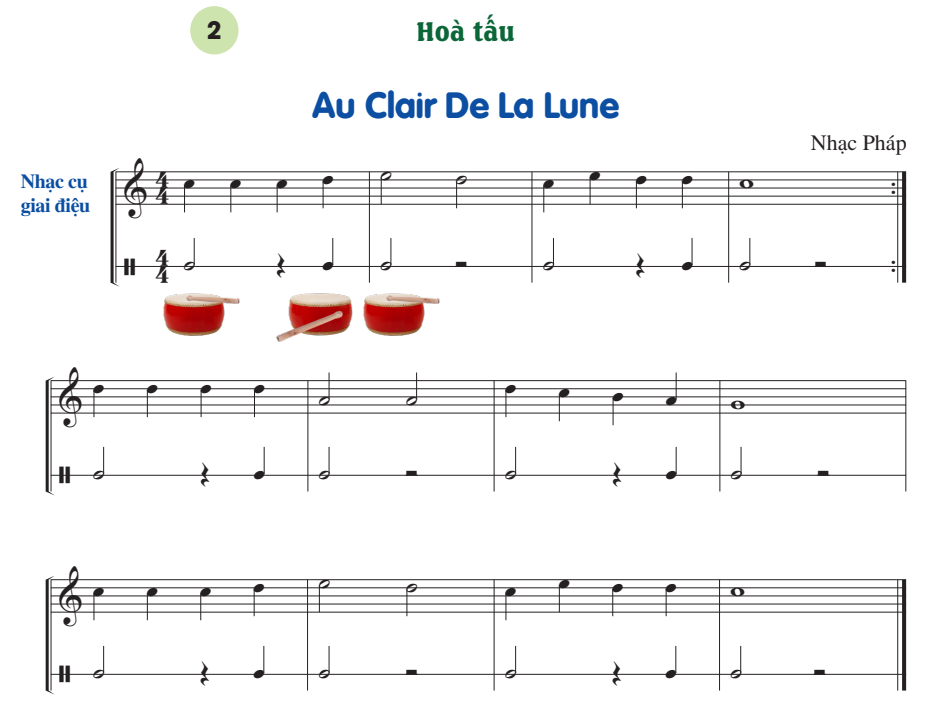 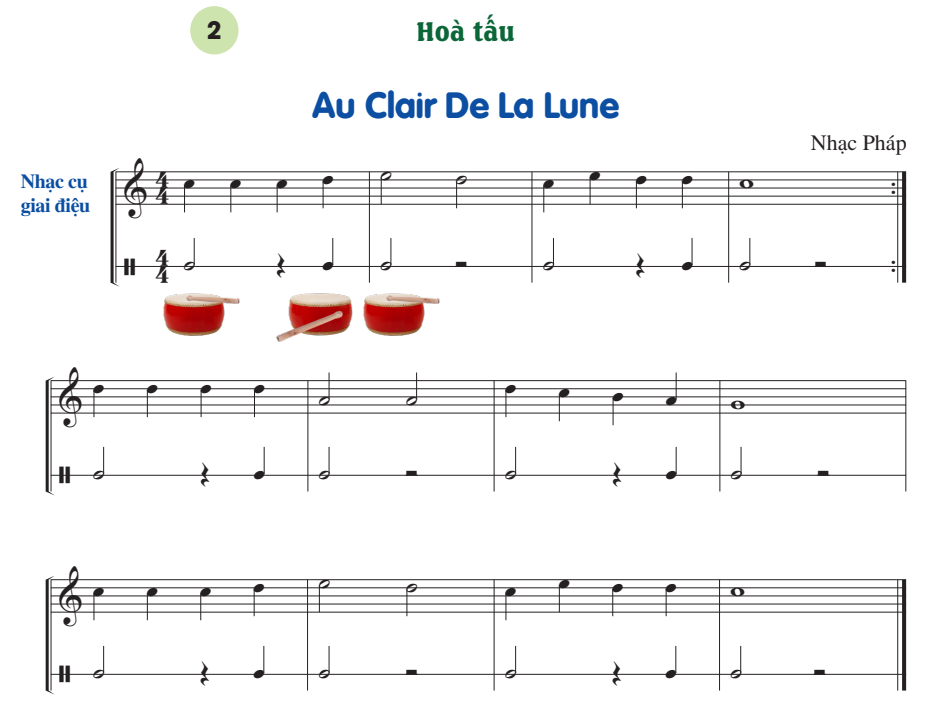 BÈ KÈN PHÍM
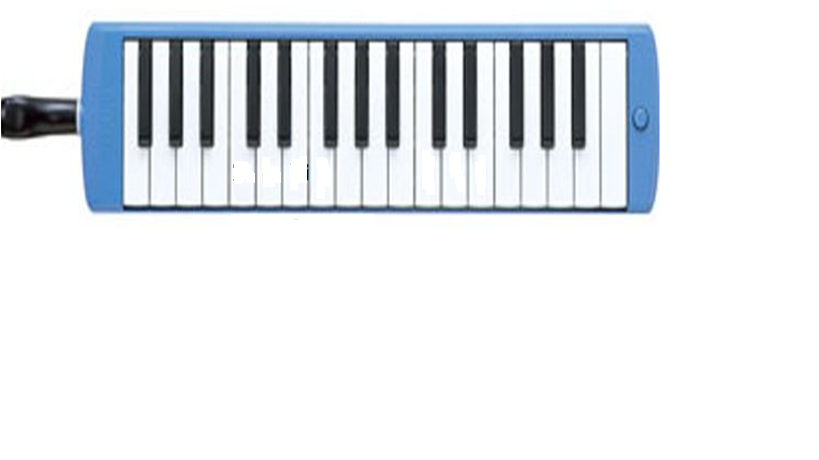 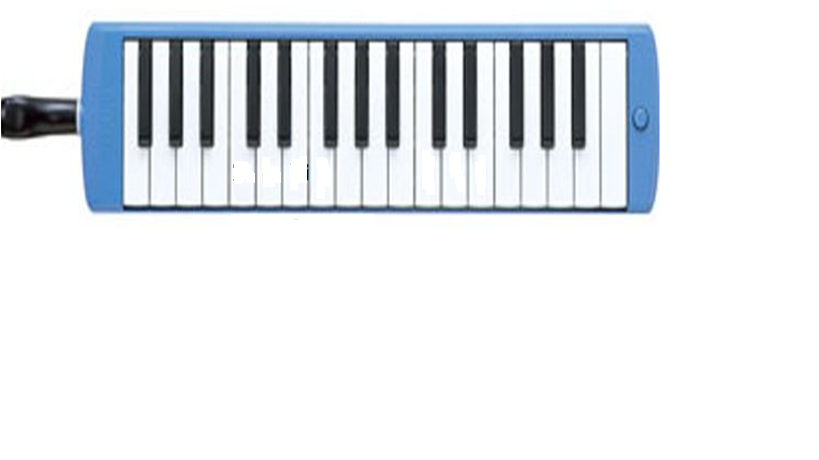 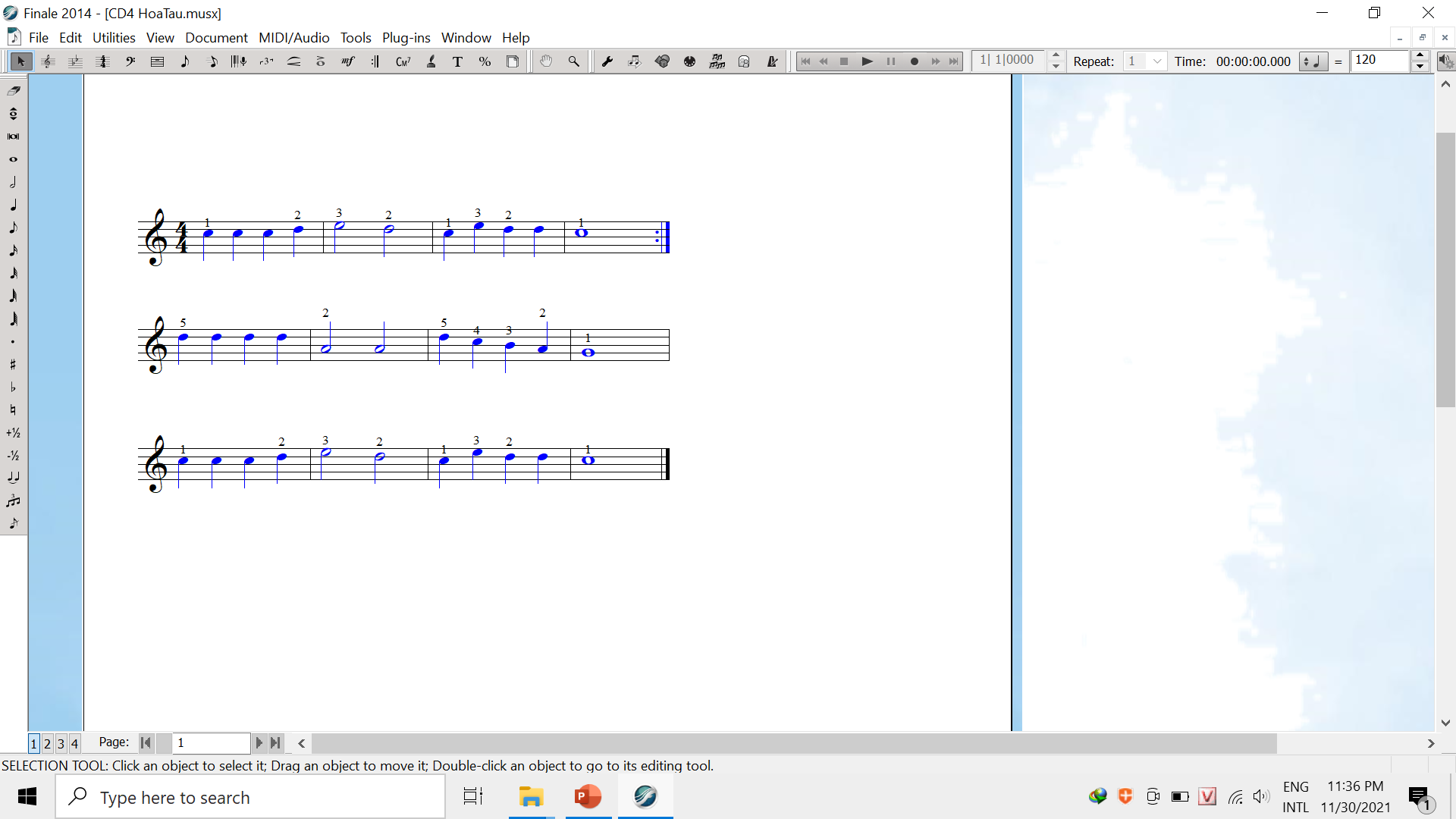 1 + 2
1
1
2
2
3
3
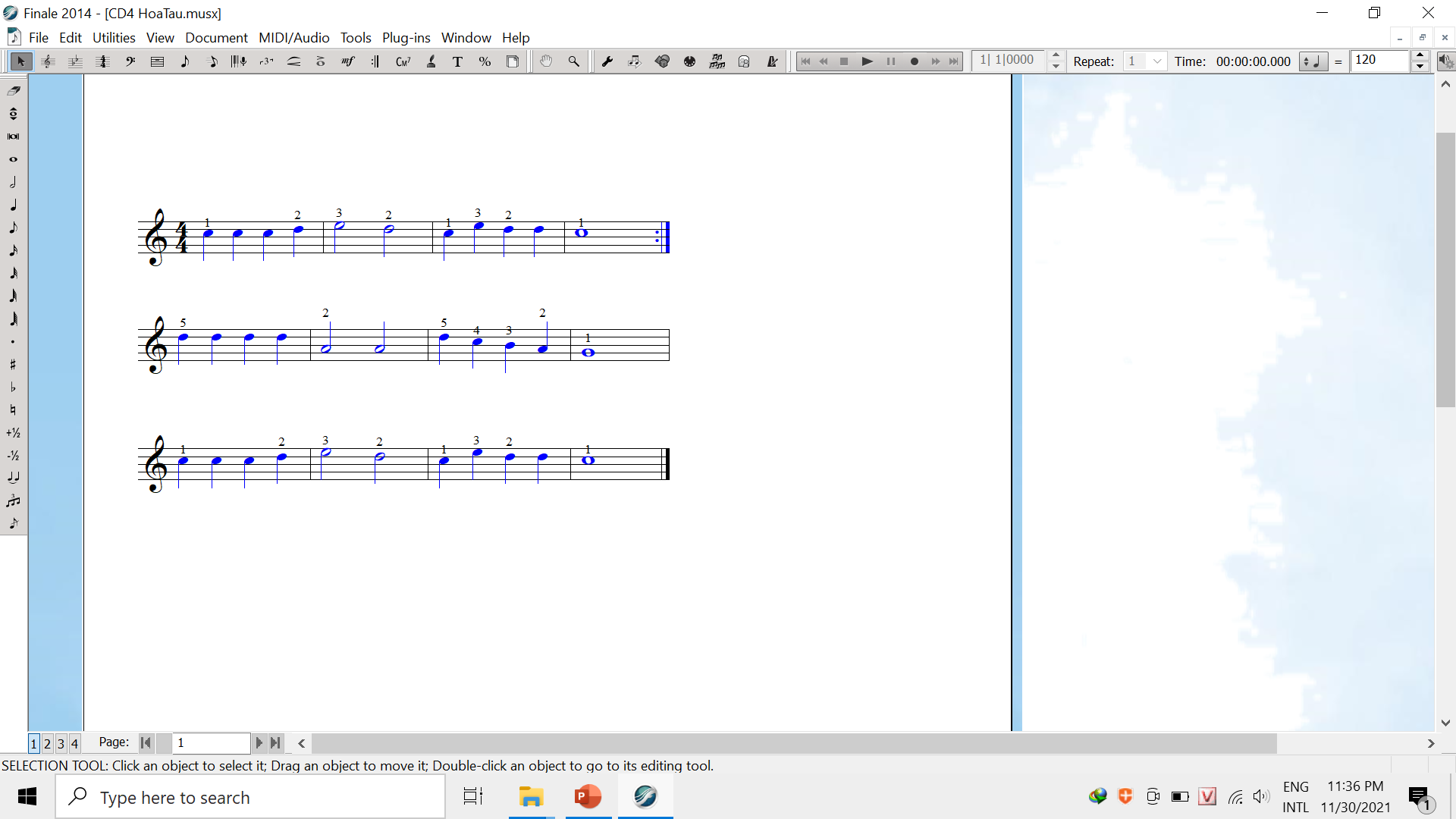 3
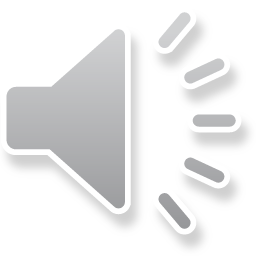 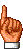 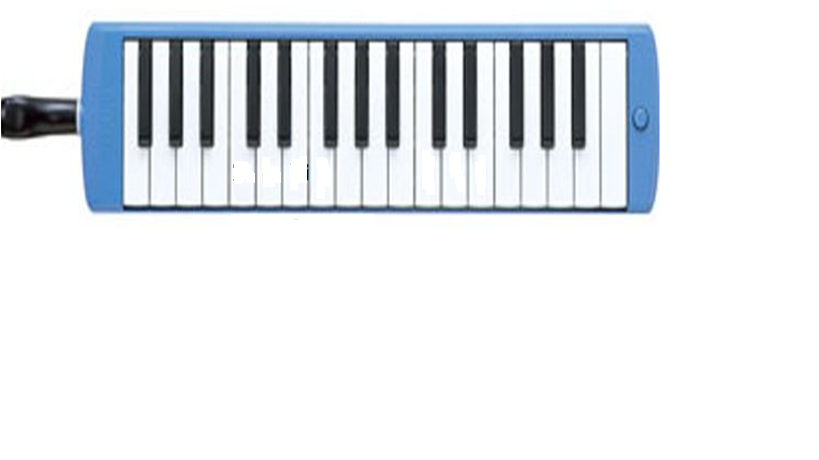 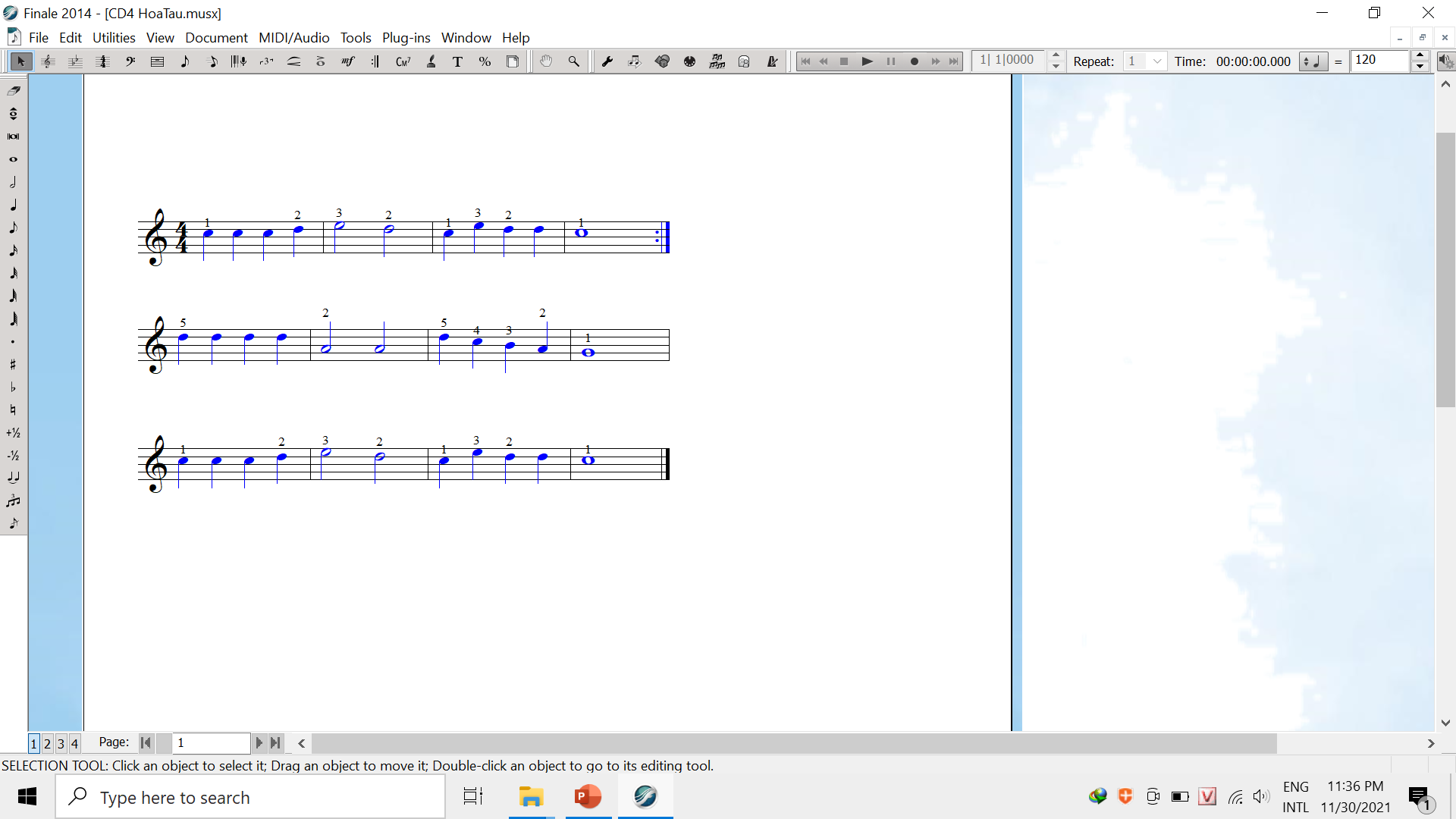 4
5
4
2
3
1
BÈ TRỐNG NHỎ
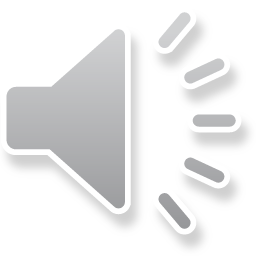 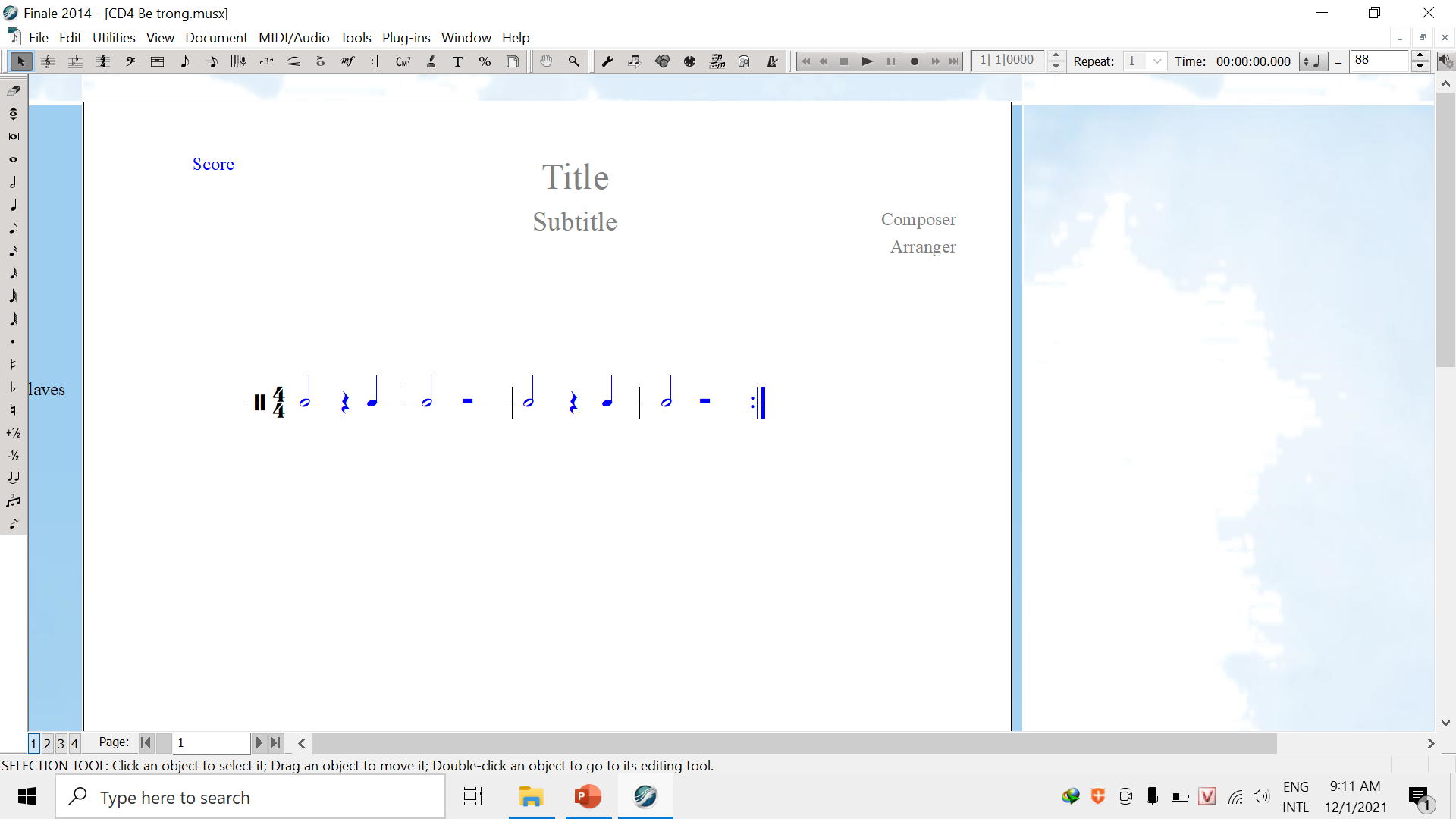 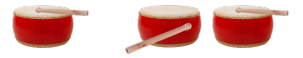 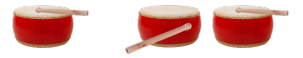 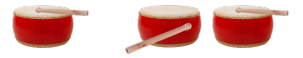 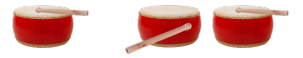 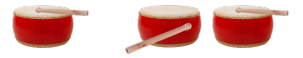 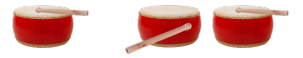 HOÀ TẤU
2. Ôn tập bài tập tiết tấu
Ứng dụng đệm cho bài hát Tình bạn bốn phương
III. Hát:  Ôn tập bài Tình bạn bốn phương
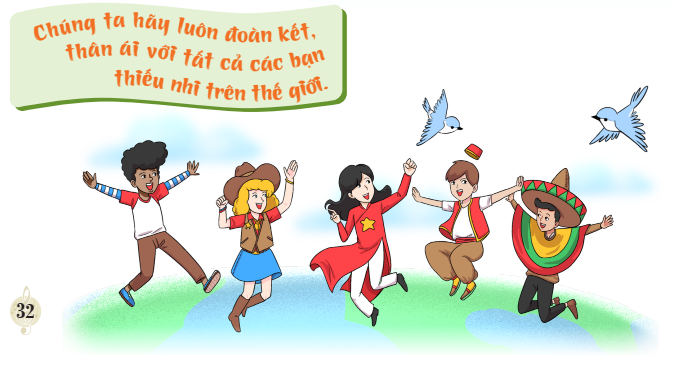 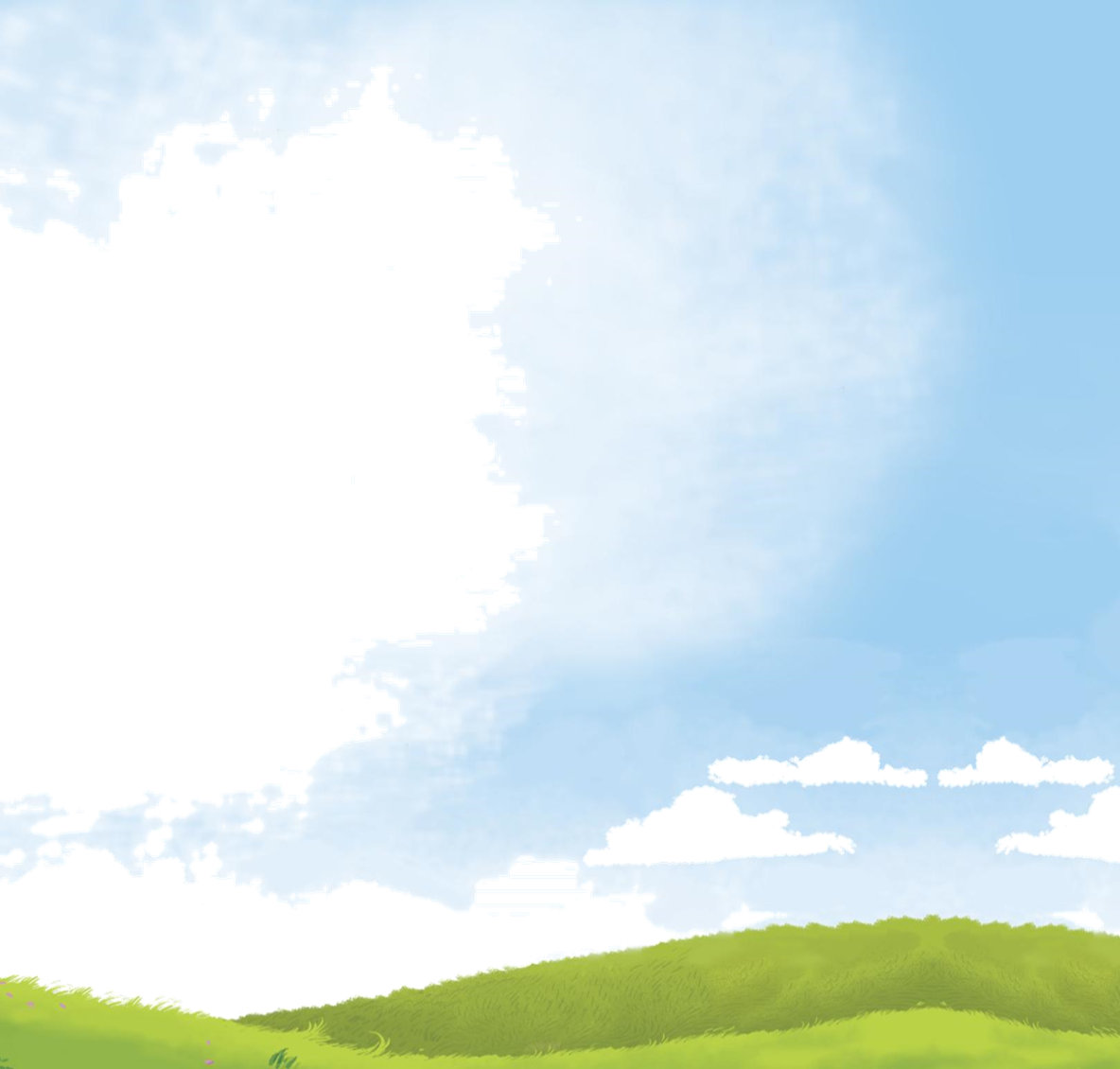 Dặn dò về nhà
- Ôn tập các nội dung đã học ở Chủ đề 4
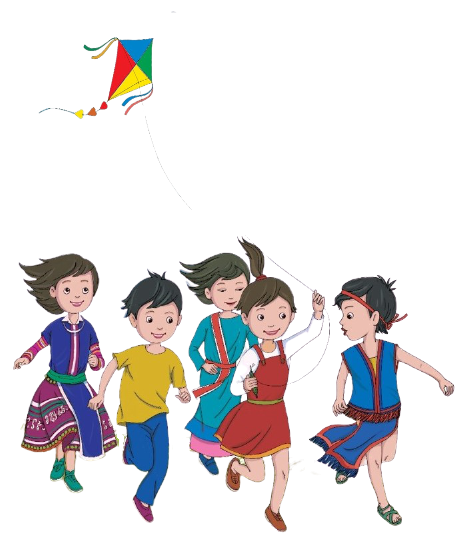